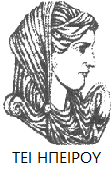 Ελληνική Δημοκρατία
Τεχνολογικό Εκπαιδευτικό Ίδρυμα Ηπείρου
Εφαρμογές Η/Υ στη Λογοπαθολογία
Ενότητα 11 : Υποστηρικτικές και επαυξητικές τεχνολογίες Ι
Ευγενία Τόκη
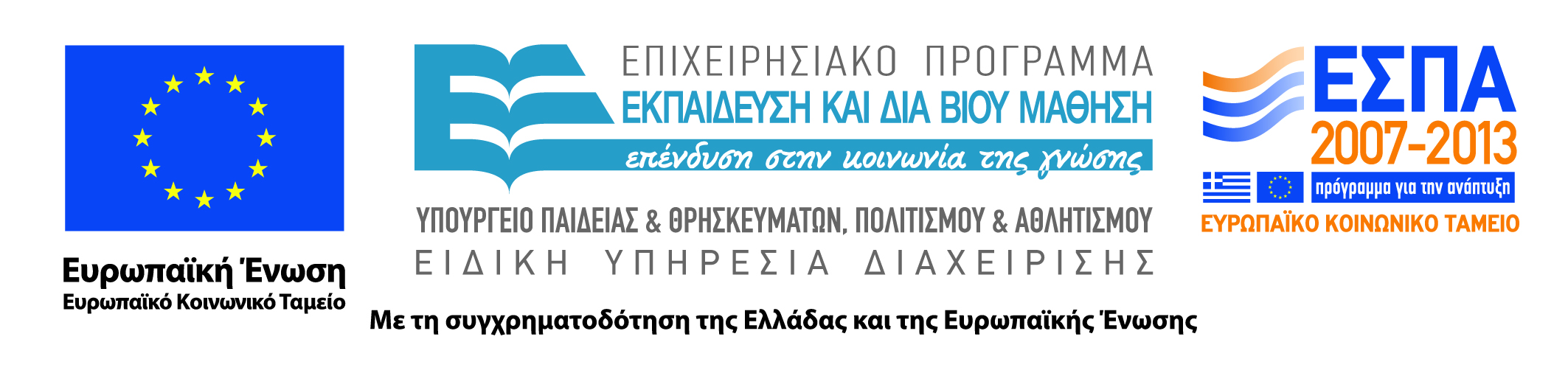 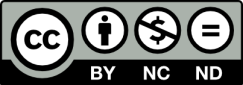 Ανοιχτά Ακαδημαϊκά Μαθήματα στο ΤΕΙ Ηπείρου
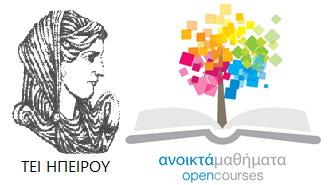 Τμήμα Λογοθεραπείας
Εφαρμογές Η/Υ στη Λογοπαθολογία
Ενότητα 11: Υποστηρικτικές και επαυξητικές τεχνολογίες Ι

Τόκη Ευγενία, Επίκουρη Καθηγήτρια ΤΕΙ Ηπείρου
Ιωάννινα, 2015
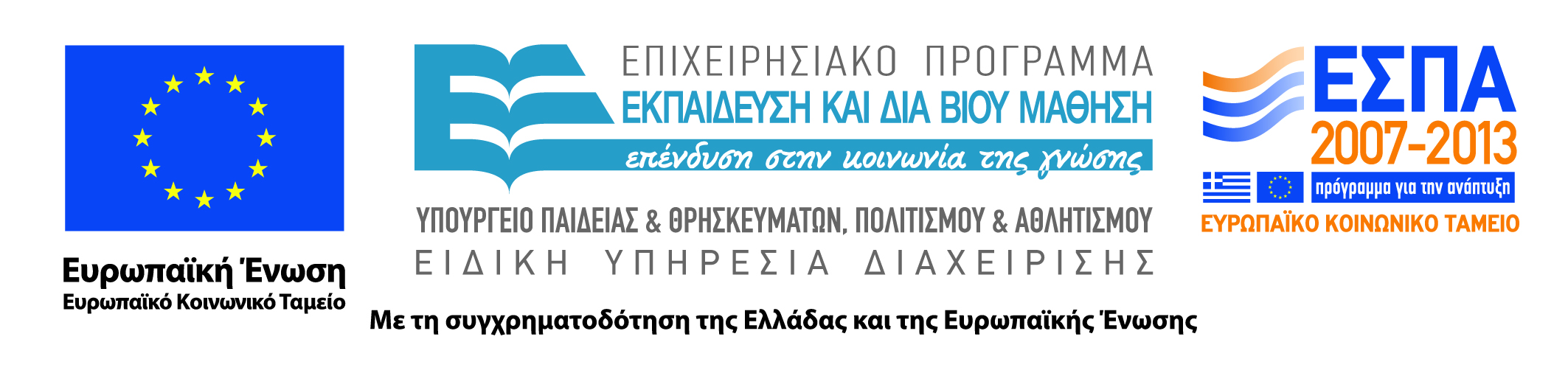 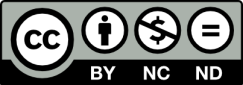 Άδειες Χρήσης
Το παρόν εκπαιδευτικό υλικό υπόκειται σε άδειες χρήσης Creative Commons. 
Για εκπαιδευτικό υλικό, όπως εικόνες, που υπόκειται σε άλλου τύπου άδειας χρήσης, η άδεια χρήσης αναφέρεται ρητώς.
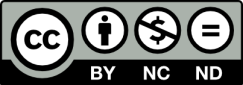 3
Χρηματοδότηση
Το έργο υλοποιείται στο πλαίσιο του Επιχειρησιακού Προγράμματος «Εκπαίδευση και Δια Βίου Μάθηση» και συγχρηματοδοτείται από την Ευρωπαϊκή Ένωση (Ευρωπαϊκό Κοινωνικό Ταμείο) και από εθνικούς πόρους.
Το έργο «Ανοικτά Ακαδημαϊκά Μαθήματα στο TEI Ηπείρου» έχει χρηματοδοτήσει μόνο τη αναδιαμόρφωση του εκπαιδευτικού υλικού.
Το παρόν εκπαιδευτικό υλικό έχει αναπτυχθεί στα πλαίσια του εκπαιδευτικού έργου του διδάσκοντα.
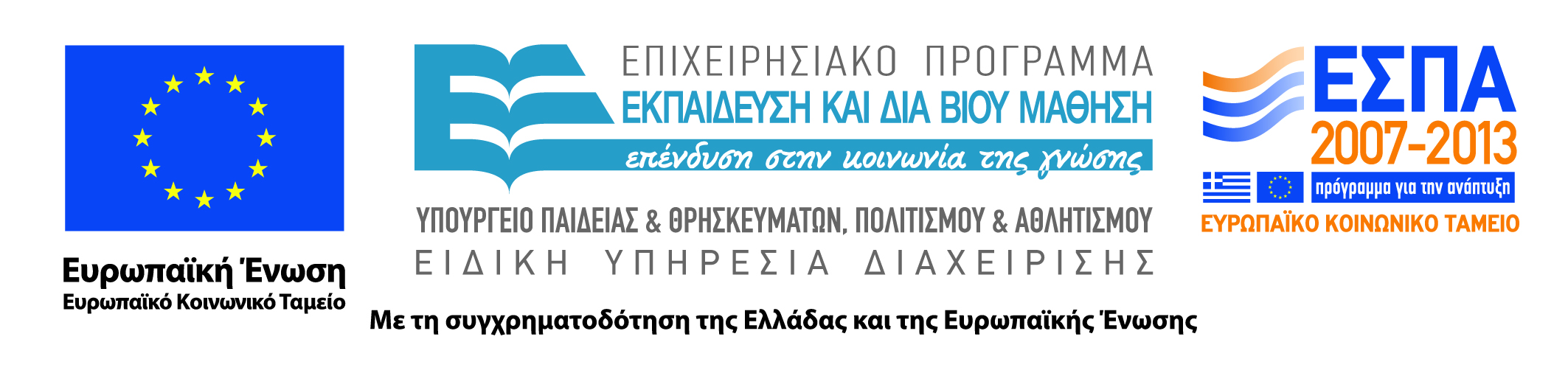 Σκοποί ενότητας
Αναλύεται η δυνατότητα να ολοκληρώνονται βασικές λειτουργίες του υπολογιστή από άτομα με γνωστικά, αισθητηριακά ή κινητικά προβλήματα τα οποία δεν μπορούν να ασκήσουν λειτουργικό έλεγχο σε έναν υπολογιστή με συμβατικές μεθόδους. 
Παρουσιάζονται τεχνικές πληροφορίες για συσκευές εισόδου-εξόδου, διαθέσιμες στρατηγικές και λογισμικά.
5
Περιεχόμενα ενότητας
Εννοιολογική αποσαφήνιση
Καθολική πρόσβαση
Καθολικός σχεδιασμός
Τύποι Υποστηρικτικής Τεχνολογίας (ΥΤ)
Συσκευές Εισόδου ΥΤ 
Συσκευές Εισόδου-Εξόδου ΥΤ 
Άλλοι Τύποι ΥΤ (Λογισμικό/Υλικό)
6
Εννοιολογική αποσαφήνιση
7
Υποστηρικτική τεχνολογία
Όρος ομπρέλα που περιέχει:
συσκευές υποστήριξης, προσαρμογής και αποκατάστασης για άτομα με άτομα με ειδικές ανάγκες/ικανότητες
τις διαδικασίες επιλογής εντοπισμού και χρήσης αυτών των συσκευών
Assistive technology, Wikipedia
Υποστηρικτική τεχνολογία (2)
προωθεί τη μέγιστη ανεξαρτησία, 
επιτρέποντας στους ανθρώπους  την εκτέλεση  εργασιών που ήταν σε θέση να υλοποιούν πρότερα, ή που είχαν μεγάλη δυσκολία να ολοκληρώσουν
παρέχοντας βελτιώσεις, 
ή αλλάζοντας τις μεθόδους αλληλεπίδρασης 
χρησιμοποιώντας την τεχνολογία που απαιτείται για την εκτέλεση αυτών
Assistive technology, Wikipedia
9
Εισαγωγή
Υποστηρικτική τεχνολογία - ρόλος
10
Εισαγωγή (2)
Ιστορική αναδρομή
11
Ταξινόμηση υποστηρικτικής τεχνολογίας
Κατάλογοι και βάσεις δεδομένων: 
HANDYNET (ευρωπαϊκό κοινοτικό πληροφορικό σύστημα πληροφοριών για ζητήματα μειονεκτούντων ατόμων) (1993-1997)
ABLEDATA (http://www.abledata.com/)
EASTIN (www.eastin.info) European Assistive Technology Information Network
12
Ταξινόμηση υποστηρικτικής τεχνολογίας (2)
EASTIN (www.eastin.info) European Assistive Technology Information Network - ευρωπαϊκό δίκτυο πληροφοριών σχετικά με τα Τεχνολογικά Βοηθήματα για τα άτομα με αναπηρία
πλήρες φάσμα εργαλείων συμβούλευσης στον τομέα των βοηθητικών τεχνολογιών, σε όλες τις επίσημες γλώσσες της Ευρωπαϊκής Ένωσης,
επιτρέπει την πρόσβαση σε ολοκληρωμένες και επικαιροποιημένες πληροφορίες για περισσότερα από 50.000 διαθέσιμα βοηθήματα της ευρωπαϊκής αγοράς, 5.000 εταιρείες παραγωγής και διανομής, εξειδικευμένα λήμματα και ιδέες ή προτάσεις για την επίλυση προβλημάτων της καθημερινής ζωής που αφορούν την αναπηρία.
13
Ταξινόμηση υποστηρικτικής τεχνολογίας (3)
Ταξινόμηση:
διεθνής ταξινόμηση ISO 9999
ευρωπαϊκό πρότυπο CEN 29999
ευρείες κατηγορίες αναπηρίας: προβλήματα όρασης, διαταραχές ακοής, γνωστική αναπηρία, κινητική, κ.λπ.
14
Καθολική πρόσβαση
15
Καθολική πρόσβαση - Εισαγωγή
Με αναφορά στο χώρο της αναπηρίας
παροχή σε όλους πρόσβασης σε υπηρεσίες, τεχνολογίες και προϊόντα ΤΠΕ
Καθολική πρόσβαση - Εισαγωγή (2)
Σχεδίαση για όλους
17
Καθολική πρόσβαση - Εισαγωγή (3)
Ο όρος στην Ευρώπη και τις ΗΠΑ
18
Καθολική πρόσβαση - Εισαγωγή (4)
19
Σκοπός υποστηρικτικής τεχνολογίας
Σκοπός: ενίσχυση της ανεξάρτητης λειτουργίας των ανθρώπων που έχουν φυσικούς περιορισμούς ή γνωστικές διαταραχές.
20
Σκοπός υποστηρικτικής τεχνολογίας (2)
Ο εξοπλισμός καλύπτει ένα ευρύ φάσμα εφαρμογών: 
επικοινωνίας 
κινητικότητας, του καθίσματος και της τοποθέτησης, των αισθητηριακών αναπηριών
τεχνολογίας καθημερινής διαβίωσης
21
Τύποι Υποστηρικτικής Τεχνολογίας (ΥΤ)
22
Τύποι ΥΤ
συσκευές χαμηλής τεχνολογίας (βάση για το κράτημα του στυλό)
συσκευές υψηλής τεχνολογίας (συστήματα επικοινωνίας σε φορητό υπολογιστή, οικιακές ψηφιακές τεχνολογίες, συσκευές περιβαλλοντικού ελέγχου)
23
Τύποι ΥΤ (2)
Azevedo, et al. 1995: 
κατάταξη σε ευρείες κατηγορίες αναπηρίας: 
προβλήματα όρασης
διαταραχές ακοής
γνωστική αναπηρία
κινητική, κλπ.
24
Τύποι ΥΤ (3)
Azevedo, et al. 1995: 
Σε κάθε κατηγορία, τεχνολογίες που αυξάνουν:
 την υφιστάμενη ικανότητα, 
αυτές που αντικαθιστούν τη χαμένη ικανότητα με μία άλλη 
όλα τα υπόλοιπα
25
Τύποι ΥΤ (4)
Εναλλακτικές συσκευές εισόδου:
Επιτρέπουν στο χρήστη να ελέγχουν τον Η/Υ με διαφορετικές συσκευές από τα κοινά πληκτρολόγια και ποντίκια.
26
Συσκευές εισόδου
Σύμφωνα με την http://www.microsoft.com/enable/at/types.aspx:
Εναλλακτικά πληκτρολόγια που διαθέτουν μεγαλύτερα ή μικρότερα πλήκτρα, ή πληκτρολόγια με διαφορετική διαρρύθμιση ή για χρήση με ένα χέρι.
27
Συσκευές εισόδου (2)
Πληκτρολόγιο Μεγάλων Πλήκτρων (60 Πλήκτρων)
28
Συσκευές εισόδου (3)
Πληκτρολόγιο Μεγάλων Πλήκτρων (60 Πλήκτρων)
http://www.ideasis.gr/components/com_virtuemart/shop_image/product/KTL-LS-LXGR.jpg
29
Συσκευές εισόδου (4)
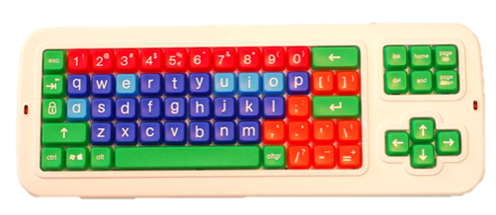 Πληκτρολόγιο Μεγάλων Πλήκτρων (67 Πλήκτρων)
http://www.ideasis.gr/components/com_virtuemart/shop_image/product/RDN-1300000702.jpg
30
Συσκευές εισόδου (5)
Συσκευές Ηλεκτρονικής κατάδειξης (Electronic pointing devices)
χρησιμοποιούνται για τον έλεγχο του κέρσορα στην οθόνη χωρίς τη χρήση των χεριών
περιλαμβάνουν υπερήχους, υπέρυθρες ακτίνες, κινήσεις των ματιών, σήματα των νευρώνων, ή εγκεφαλικά κύματα
31
Συσκευές εισόδου (6)
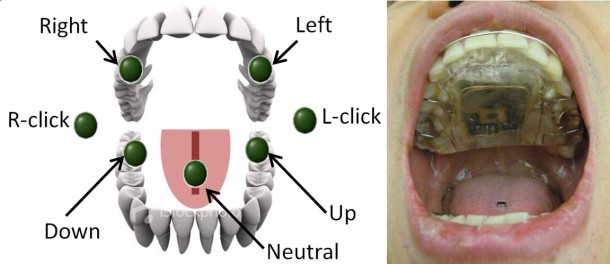 Ποντίκι με χειρισμό με τη Γλώσσα: μαγνητικούς αισθητήρες
http://walyou.com/mouth-controller/
32
Συσκευές εισόδου (7)
33
Συσκευές εισόδου (8)
Video games: Ήρθε η ώρα της τεχνολογίας eye-tracking Π.χ.: 
Tobii-EyeX νέα γενιά των video games
τεχνολογία eye-tracking ενσωματώθηκε στο νέο τηλεχειριστήριο της Tobii σε συνεργασία με τη SteelSeries
επιτρέπει στο χρήστη να χειρίζεται το τηλεχειριστήριο και τα παιχνίδια του μόνο με τα μάτια
34
Συσκευές εισόδου (9)
35
Συσκευές εισόδου (10)
Samsung EyeCAN
36
Συσκευές εισόδου (11)
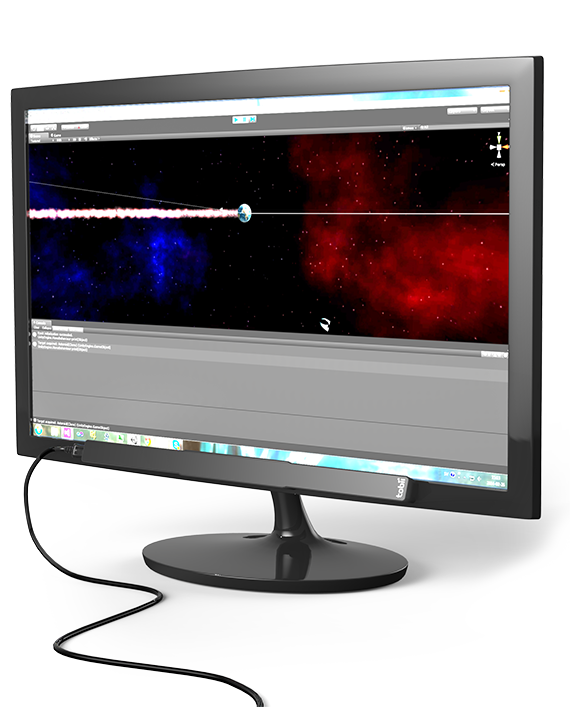 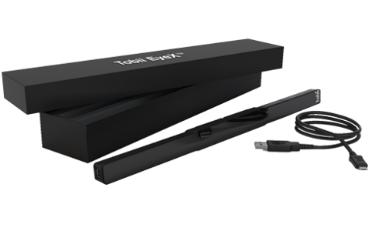 http://www.tobii.com/eyex
37
Συσκευές εισόδου (12)
Συσκευές στόματος: 
Sip-and-puff systems: «…used to send signals to a device using air pressure by "sipping" (inhaling) or "puffing" (exhaling) on a straw, tube or "wand." It is primarily used by people who do not have the use of their hands. It is commonly used to control a motorized wheelchair by quadriplegics with very high injury to their spinal cord or people with ALS…»
en.wikipedia.org/wiki/Sip-and-puff
38
Συσκευές εισόδου (13)
Μηχανισμός επιλογής για ασθενείς με χειρισμό ελέγχου στόματος
39
Συσκευές εισόδου (14)
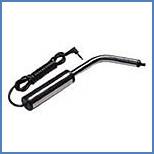 Συσκευή για χειρισμό ελέγχου στόματος
40
Συσκευές εισόδου (15)
http://jason-webb.info/wp-content/uploads/2013/02/sip-n-puff-example1.jpg
41
Συσκευές εισόδου (16)
Ποντίκι στόματος: 
δείκτης του ποντικιού κινείται ανάλογα με τις ελαφρές κινήσεις του στομίου της συσκευής από το στόμα (χείλια) του χρήστη. 
αριστερό και δεξί κλικ ενεργοποιούνται με την εισπνοή και εκπνοή στο επιστόμιο της συσκευής, 
διπλό κλικ & σύρε και άσε (drag & drop) επίσης μόνο μέσω κινήσεων του στόματος
42
Συσκευές εισόδου (17)
http://home.comcast.net/~diannerosekelly/AssistiveTechnology/mobility.htm
43
Συσκευές εισόδου (18)
https://quadjoy.com/
44
Συσκευές εισόδου (19)
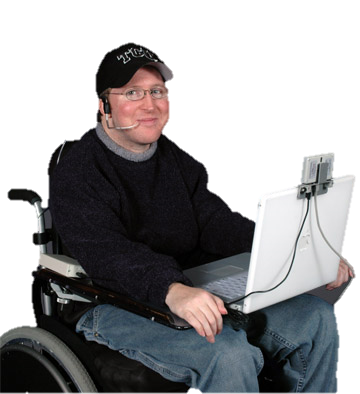 https://t3h5onlineb.wikispaces.com/Sip-and-puff+Systems?responseToken=0bc0f689a7a00bca98140a6572c79e803
45
Συσκευές εισόδου (20)
πιθανοί χρήστες άτομα 
με ελάχιστη κινητικότητα
εξελισσόμενες ασθένειες όπως:
μυική δυστροφία,
αμυοτροφική πλευρική σκλήρωση (ALS)
σκλήρυνση κατά πλάκας
Απαιτείται καλός έλεγχος του στόματος
46
Συσκευές εισόδου (21)
Ραβδιά & μπαστούνια:
φοριέται στο κεφάλι, το κρατά με το στόμα ή δένεται στο πηγούνι 
χρησιμοποιείται για να πατήσετε τα πλήκτρα στο πληκτρολόγιο
47
Συσκευές εισόδου (22)
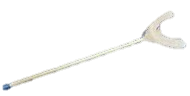 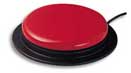 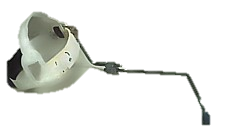 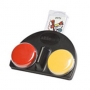 Ραβδιά & μπαστούνια
48
Συσκευές εισόδου (23)
Ανθεκτική συσκευή ποντικιού με μοχλό (joystick) 
Έλεγχος του κέρσορα (cursor) στην οθόνη
Χειρισμός με το χέρι, πόδι, σαγόνι κ.λπ.
49
Συσκευές εισόδου (24)
Joystick
50
Συσκευές εισόδου (25)
Εναλλακτικές λαβές: κανονική, σφαιρική, τύπου Τ
Κατάλληλο για άτομα με νοητικά/κινητικά προβλήματα που  αδυνατούν στη χρήση του συμβατικού ποντικιού
51
Συσκευές εισόδου (26)
Joystick
52
Συσκευές εισόδου (27)
Ιχνόσφαιρα (trackball): μπάλα που μπορεί να κινείται πάνω σε βάση και να μετακινεί τον κέρσορα στην οθόνη
53
Συσκευές εισόδου (28)
Ιχνόσφαιρα
54
Συσκευές εισόδου (29)
Ασύρματο Ποντίκι ιχνόσφαιρας (trackball)
Περισσότερες πληροφορίες στο:  http://www.pretorianuk.com/images/datasheets/Optimax_Trackball.pdf
55
Συσκευές εισόδου - εξόδου
Οθόνες Αφής:
επιτρέπουν την άμεση επιλογή αγγίζοντας την οθόνη
ευκολότερη η απευθείας επιλογή 
χωρίς ποντίκι & χωρίς πληκτρολόγιο 
ενσωματωμένη ή πρόσθετη οθόνη υπολογιστή
αφή Ενός σημείου ή πολλών σημείων
56
Συσκευές εισόδου - εξόδου (2)
Οθόνες αφής, http://www.twenga.co.uk/12-inch-tablet-pc.html
57
Συσκευές εισόδου - εξόδου (3)
http://www.telegraph.co.uk/technology/apple/iphone/11081452/New-Apple-iPhone-6-release-live.html
58
Συσκευές εισόδου - εξόδου (4)
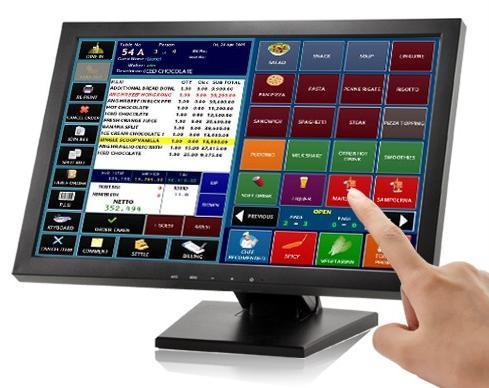 http://www.elprotech.co.in/touch-screen-monitor.html
59
Συσκευές εισόδου - εξόδου (5)
http://www.elprotech.co.in/touch-screen-monitor.html
60
Συσκευές εισόδου - εξόδου (6)
http://upload.wikimedia.org/wikipedia/commons/5/5a/Interactive_table_at_Ideen_2020_exhibition_2013-04-16_09.27.08.jpg
61
Βιβλιογραφία
Chen, Y., Wang, Y., & Chen, N. S. (2014). Is FLIP enough? Or should we use the FLIPPED model instead?. Computers & Education, 79, 16-27.
Nielsen, L. (2012). Five reasons I'm not flipping over the flipped classroom. Technology & Learning, 32(10), 46.
https://www.facebook.com/pages/Assistive-Technology-Υποστηρικτική-Τεχνολογία/26215668516
Playing music with Tobii eye trackers on Beamz Interactive Music Systemhttps://www.youtube.com/watch?v=GEmgl7smJpE#t=92
Tobii Edition Beamz Interactive Music System http://www.tobii.com/en/assistive-technology/global/products/partner-software/beamz/ 
Special Beamz Performance. Retrieved 09/2/2015 available  from https://www.youtube.com/watch?v=XcHStXdlu5Y 
Ζακοπούλου, Β. (2003). Τεστ Πρώιμης Ανίχνευσης Δυσλεξίας. Αθήνα: Ελληνικά Γράμματα.
http://el.wikipedia.org/wiki/Σχεδίαση_για_Όλους
Assistive Technology Products for Windows . available  from http://www.microsoft.com/enable/at/matvplist.aspx
Βιβλιογραφία
Computer Access through eye gaze http://www.tobii.com/en/assistive-technology/global/products/hardware/pceye/  
Sip-and-puff από Wikipedia available from en.wikipedia.org/wiki/Sip-and-puff    
Camera Mouse - Control Your Mouse Pointer with Head Movements . Disabled World - (2010-05-12) http://www.disabled-world.com/assistivedevices/computer/camera-mouse.php 
Typing less with Microsoft Word 2007 and 2010. Retrieved 07/1/2015 available  from https://mcmw.abilitynet.org.uk/typing-less-with-microsoft-word-2007-and-2010/ 
http://www.assistivetechnologyblog.com/2013_12_01_archive.html
https://mcmw.abilitynet.org.uk
http://www.mkprosopsis.com/ 
Teles, R. O. & Santo, S M. (2012). Υποστηρικτικές τεχνολογίες. Retrieved August 7, 2015, from http://www.eps-ath.gr/media/pdf/CP_PACK/2012.09.05_-_TB_Assistive_Technoogy_Greek.pdf 
Azevego, L., Wann, J.E. & Zato, J.G. (1995). An European Curricula in Assistive Technology. In The European Context for Assistive Technology: Proceedings of the 2nd TIDE Congress, 26-28 April 1995, Paris (Vol. 1, p. 122-125). IOS Press
Βιβλιογραφία
Huang, D. Z. (1998). Voice Lab in Clinical Practice. Tiger, USA.
Huang, D. Z. (1998). Real Analysis User's Manual. Tiger, USA.
Huang, D. Z. (1998). Speech Training User’s Manual. Tiger, USA.
Huang, D. Z. (1998). Phonetogram User’s Manual. Tiger, USA.
Huang, D. Z. (1998). Pitch MasterUser’s Manual. Tiger, USA.
Huang, D. Z. (1998). Speech Therapy User’s Manual. Tiger, USA.
Tiger (1998). Electroglottograph User’s Manual, USA.
Kay Elemetrics Corp. (2004). Instruction manual Visi-Pitch IV, Model 3950, Sona-Speech II, Model 3650. Kay Elemetrics Corp., USA.
Kay Elemetrics Corp. (2002). Software Instruction Manual Multi-Speech Model 3700, CSL Models 4100, 4300B, and 4400, Version 2.5, Kay Elemetrics Corp., USA.
Σημείωμα Αναφοράς
Τόκη, Ευγενία. (2015). Εφαρμογές Η/Υ στη Λογοπαθολογία. Τεχνολογικό Ίδρυμα Ηπείρου. Διαθέσιμο από τη δικτυακή διεύθυνση:

Έκδοση: 1.0 Ιωάννινα, 2015. 
http://eclass.teiep.gr/courses/LOGO123/
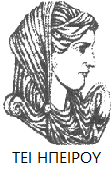 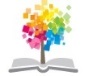 65
ΕΦΑΡΜΟΓΕΣ Η/Υ ΣΤΗ ΛΟΓΟΠΑΘΟΛΟΓΙΑ, Ενότητα 11, ΤΜΗΜΑ ΛΟΓΟΘΕΡΑΠΕΙΑΣ, ΤΕΙ ΗΠΕΙΡΟΥ - Ανοιχτά Ακαδημαϊκά Μαθήματα στο ΤΕΙ Ηπείρου
Σημείωμα Αδειοδότησης
Το παρόν υλικό διατίθεται με τους όρους της άδειας χρήσης Creative Commons Αναφορά Δημιουργού-Μη Εμπορική Χρήση-Όχι Παράγωγα Έργα 4.0 Διεθνές [1] ή μεταγενέστερη. Εξαιρούνται τα αυτοτελή έργα τρίτων π.χ. φωτογραφίες, Διαγράμματα κ.λ.π., τα οποία εμπεριέχονται σε αυτό και τα οποία αναφέρονται μαζί με τους όρους χρήσης τους στο «Σημείωμα Χρήσης Έργων Τρίτων».
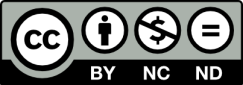 Ο δικαιούχος μπορεί να παρέχει στον αδειοδόχο ξεχωριστή άδεια να  χρησιμοποιεί το έργο για εμπορική χρήση, εφόσον αυτό του  ζητηθεί.
[1]
http://creativecommons.org/licenses/by-nc-nd/4.0/deed.el
Τέλος Ενότητας
Επεξεργασία: Δημήτρης Σουραβλιάς
Ιωάννινα, 2015
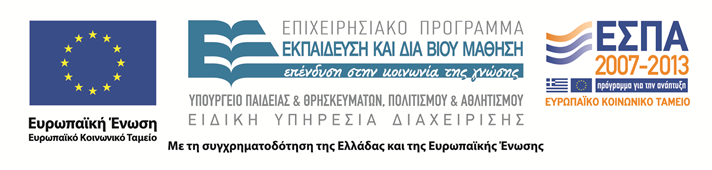 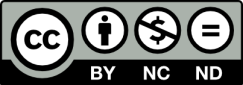 Σημειώματα
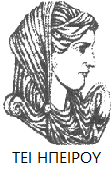 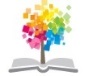 68
ΕΦΑΡΜΟΓΕΣ Η/Υ ΣΤΗ ΛΟΓΟΠΑΘΟΛΟΓΙΑ, Ενότητα 11, ΤΜΗΜΑ ΛΟΓΟΘΕΡΑΠΕΙΑΣ, ΤΕΙ ΗΠΕΙΡΟΥ - Ανοιχτά Ακαδημαϊκά Μαθήματα στο ΤΕΙ Ηπείρου
Διατήρηση Σημειωμάτων
Οποιαδήποτε  αναπαραγωγή ή διασκευή του υλικού θα πρέπει  να συμπεριλαμβάνει:

το Σημείωμα Αναφοράς
το  Σημείωμα Αδειοδότησης
τη Δήλωση Διατήρησης Σημειωμάτων
το Σημείωμα Χρήσης Έργων Τρίτων (εφόσον υπάρχει) 

μαζί με τους συνοδευόμενους υπερσυνδέσμους.
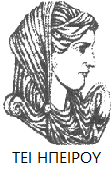 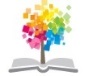 69
ΕΦΑΡΜΟΓΕΣ Η/Υ ΣΤΗ ΛΟΓΟΠΑΘΟΛΟΓΙΑ, Ενότητα 11, ΤΜΗΜΑ ΛΟΓΟΘΕΡΑΠΕΙΑΣ, ΤΕΙ ΗΠΕΙΡΟΥ - Ανοιχτά Ακαδημαϊκά Μαθήματα στο ΤΕΙ Ηπείρου
Τέλος Ενότητας
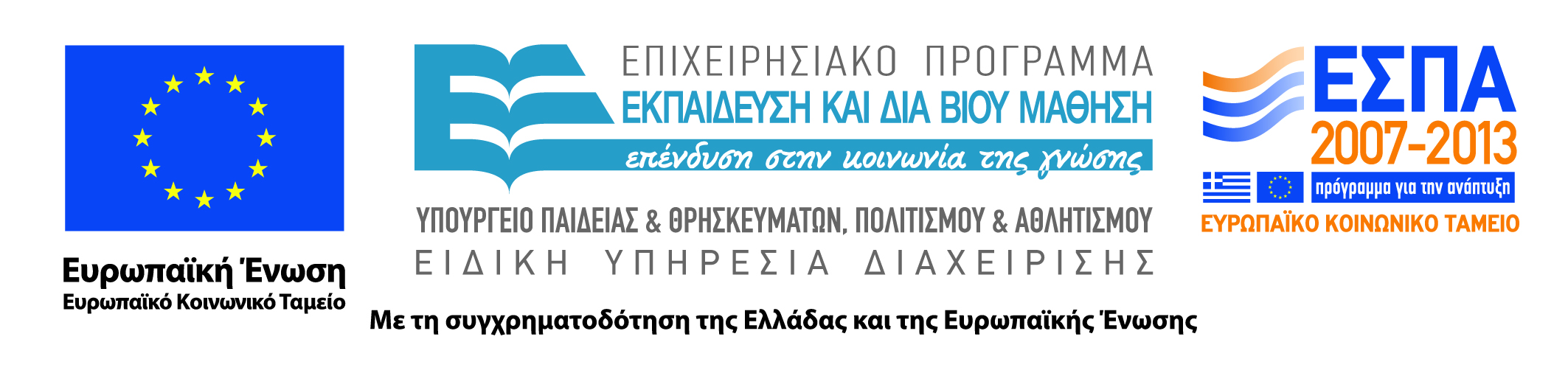 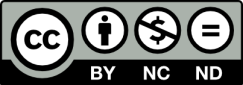